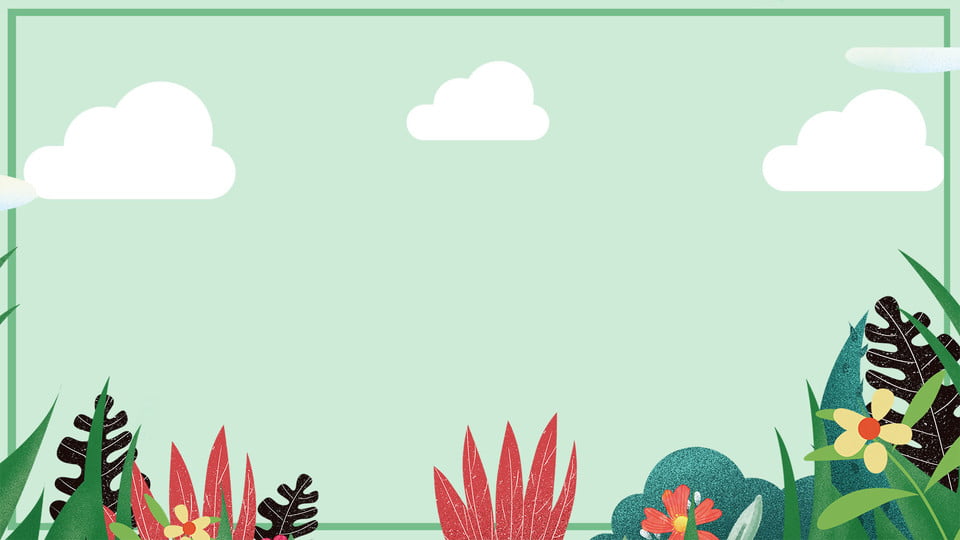 CHÀO ĐÓN CÁC EN ĐẾN VỚI TIẾT HỌC!
Môn: 
Luyện từ và câu
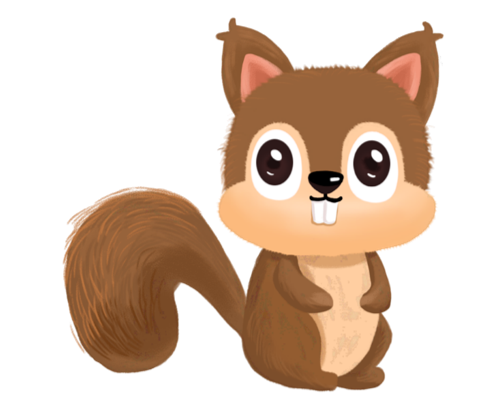 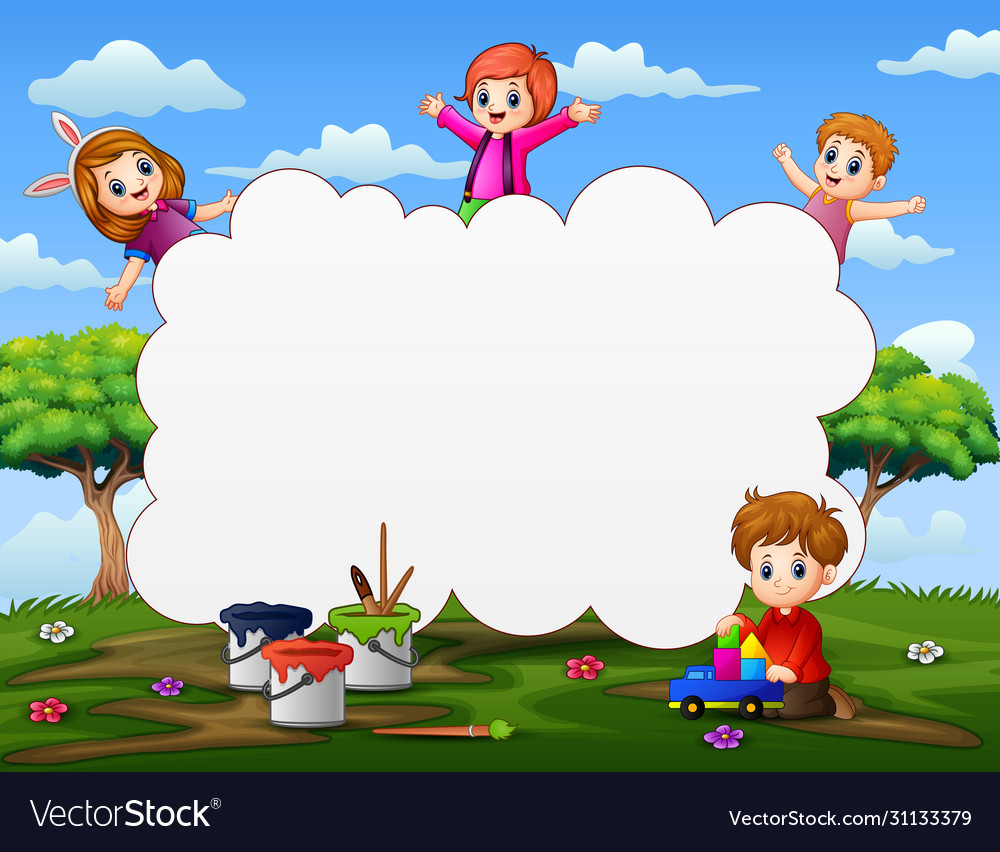 KHỞI ĐỘNG
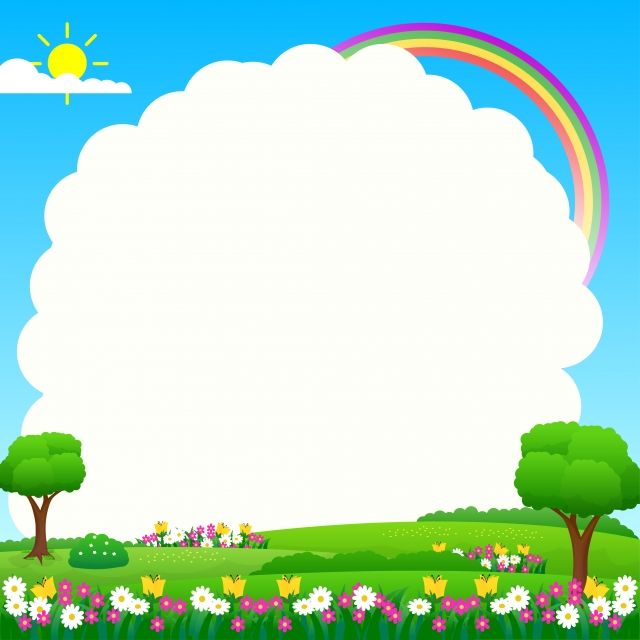 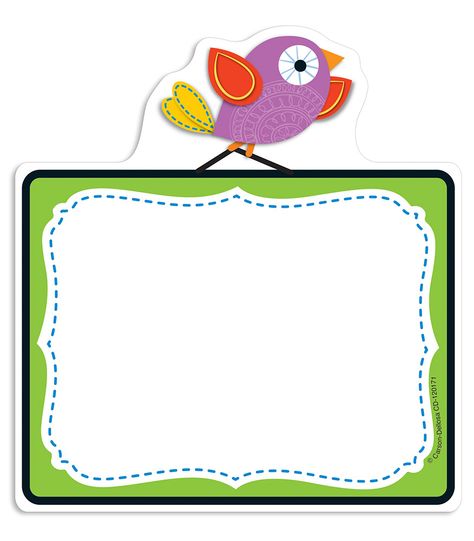 Tháp mười đẹp nhất bông sen
Việt Nam đẹp nhất có tên bác hồ.
KIỂM TRA BÀI CŨ:
Sửa lại cho đúng các từ viết sai trong câu ca dao sau:
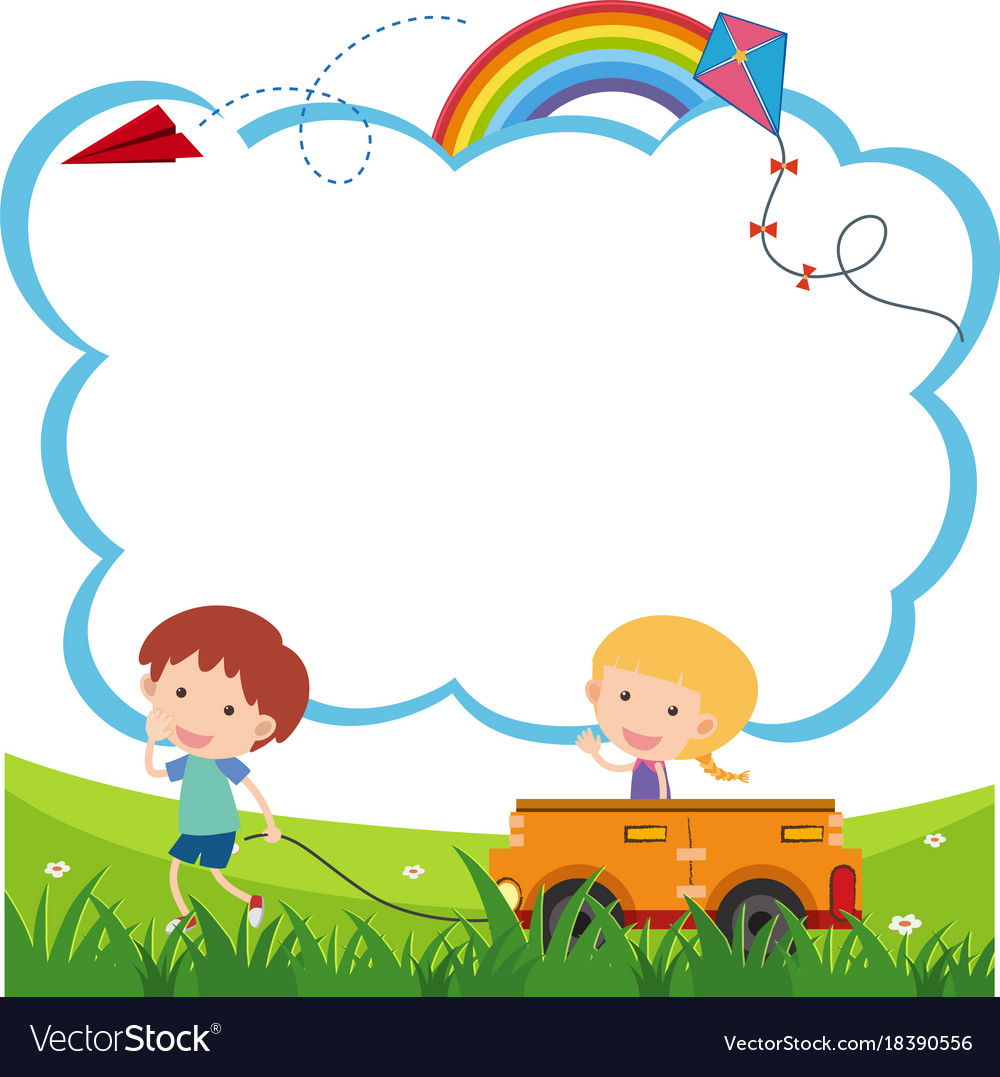 Tháp Mười đẹp nhất bông sen
Việt Nam đẹp nhất có tên Bác Hồ.
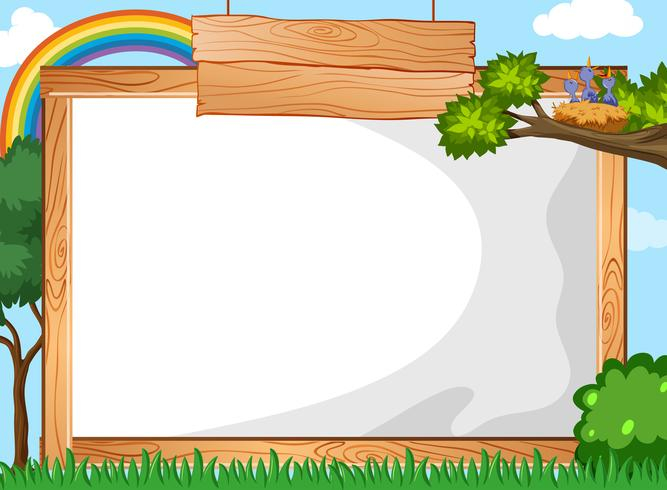 Thứ hai ngày 24 tháng 10 năm 2021 
Luyện từ và câu
Cách viết tên người, tên địa lý nước ngoài
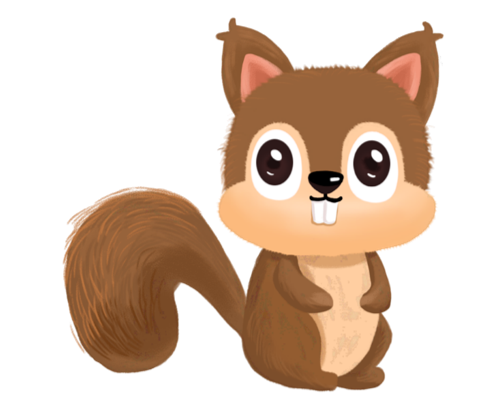 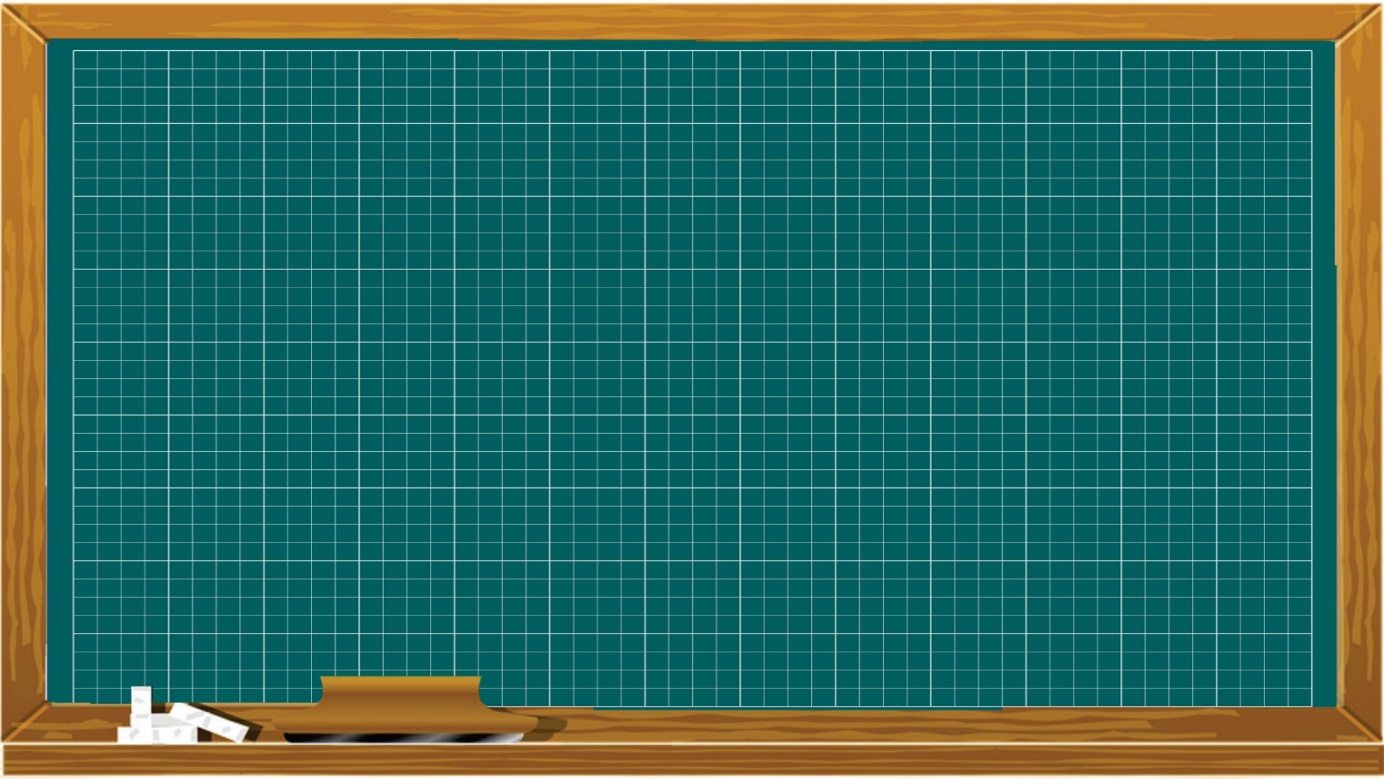 Thứ hai ngày 25 tháng  10 năm 2021
Luyện từ và câu
Cách viết tên người, tên địa lí nước ngoài
Nhận xét
Ghi nhớ
Luyện tập
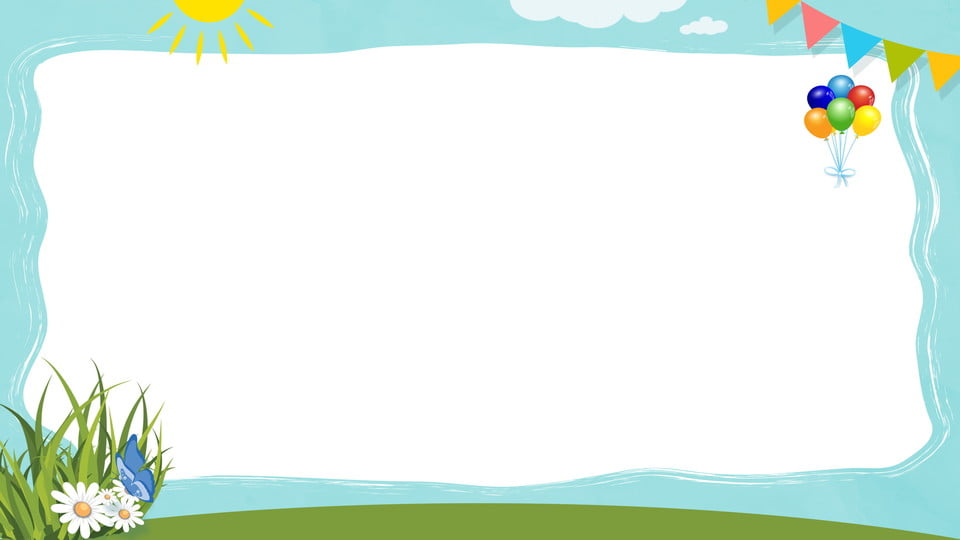 Thứ hai ngày 25 tháng 10 năm 2021
Luyện từ và câu
Cách viết tên người, tên địa lí nước ngoài
I. Nhận xét:
1. Đọc các tên người, tên địa lí nước ngoài sau:
- Tên người: Lép Tôn - xtôi, Mô - rít - xơ Mát - téc - lích,       Tô - mát Ê - đi - xơn.
Tên địa lí: Hi - ma - lay - a, Đa - nuýp, 
Lốt Ăng - giơ - lét, Niu Di - lân, Công - gô.
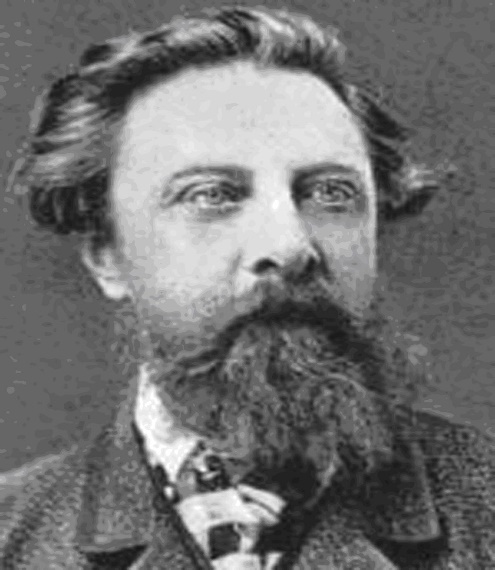 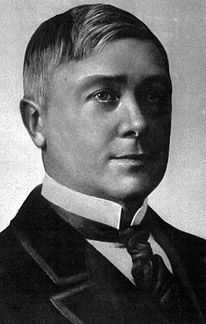 Lép Tôn-xtôi 
Nhà văn lớn của thế giới – người Nga
Mô- rít- xơ Mát- téc- lích        Nhà viết kịch, nhà thơ  - người Bỉ,
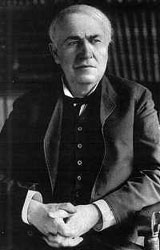 Tô-mát Ê-đi-xơn
 Nhà Bác học nổi tiếng thế giới - người Mĩ
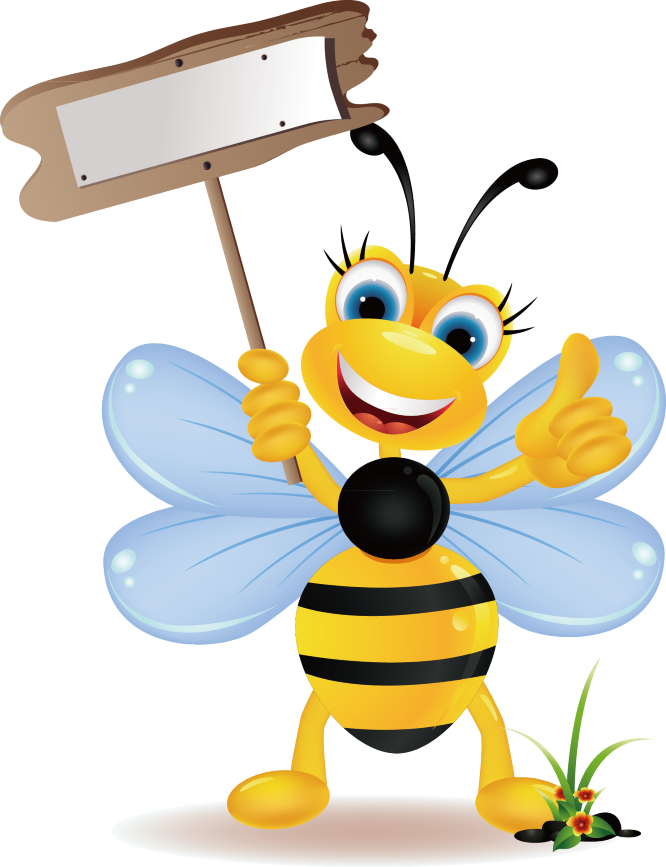 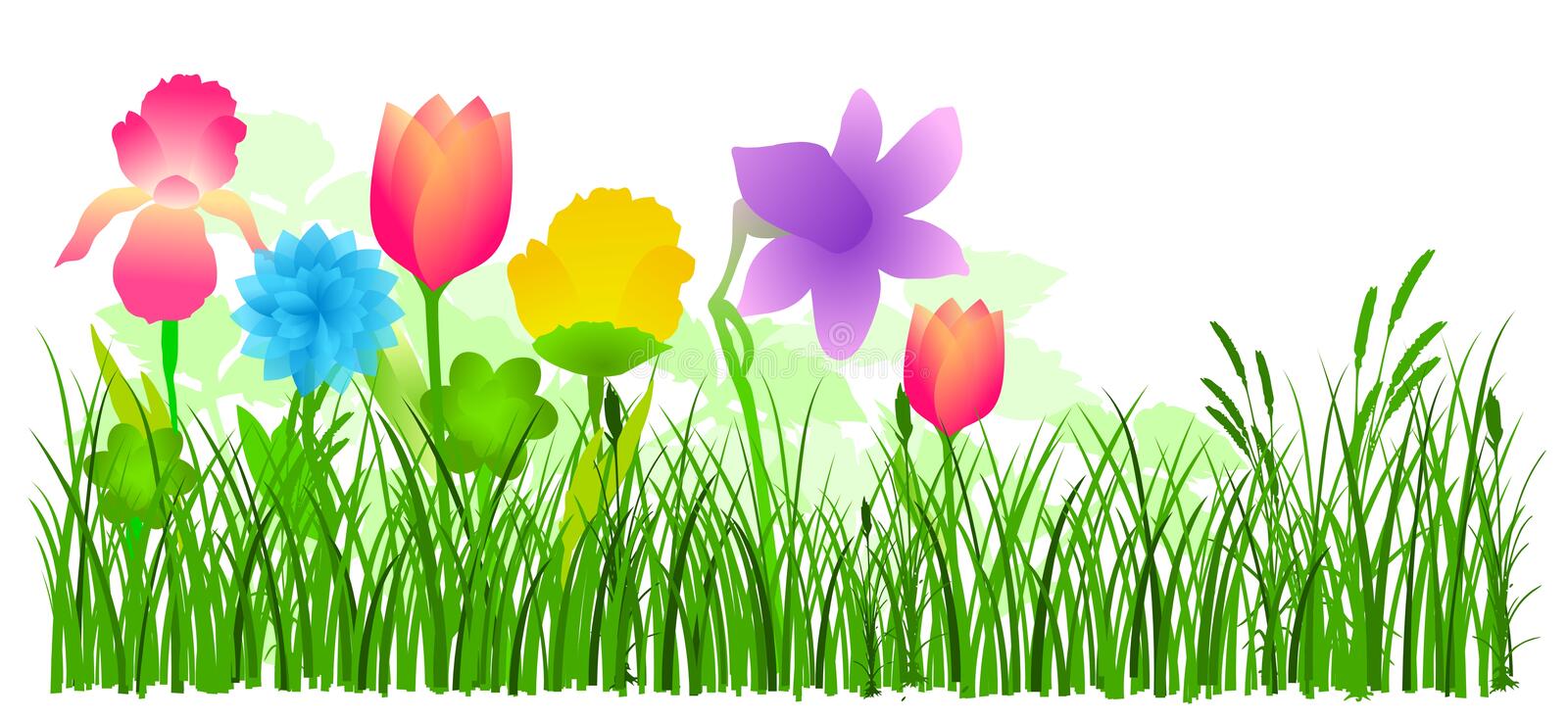 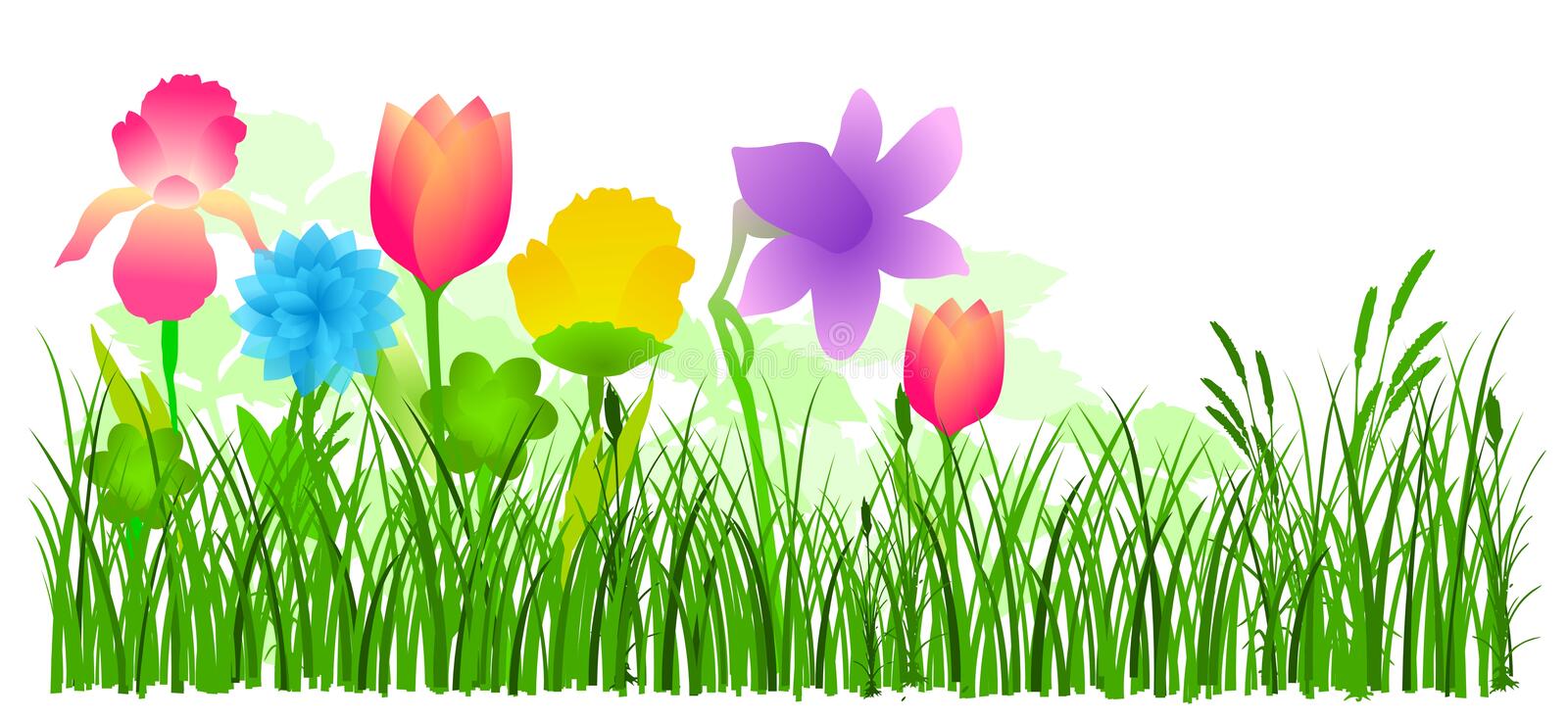 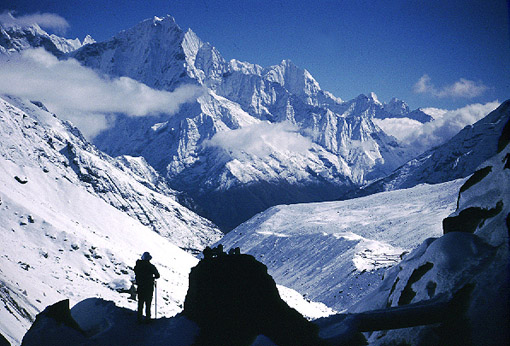 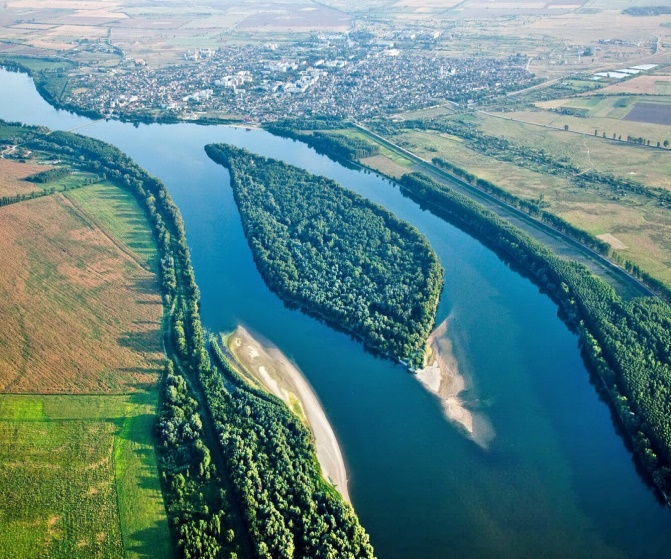 Đa-nuýp
Con sông lớn ở châu Âu
Hi-ma-lay-a 
một dãy núi ở châu Á.
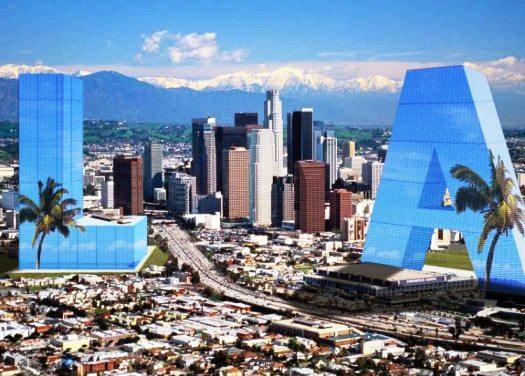 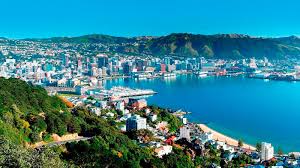 Niu Di – lân
(đảo quốc tại tây nam của Thái Bình Dương)
Lốt Ăng-giơ-lét
( Thành phố của Mỹ)
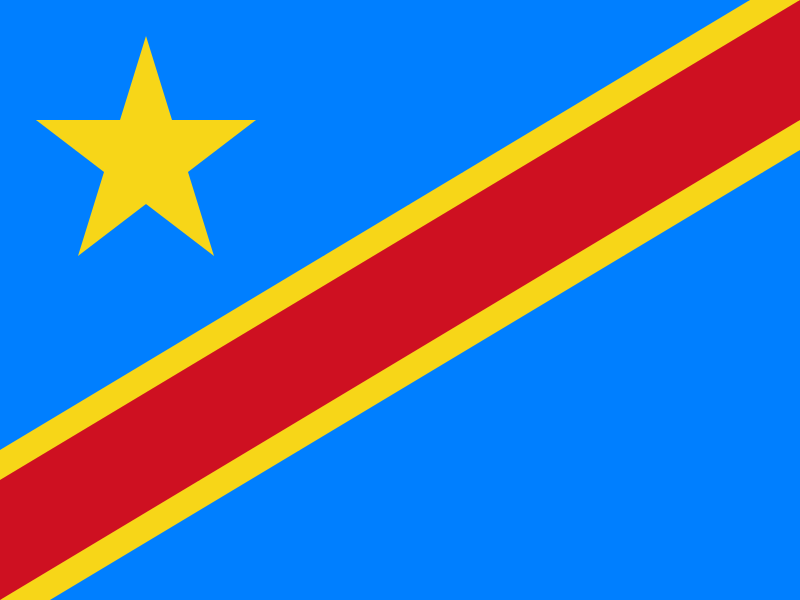 Công-gô là một nước ở châu Phi
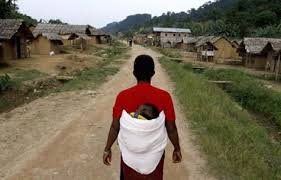 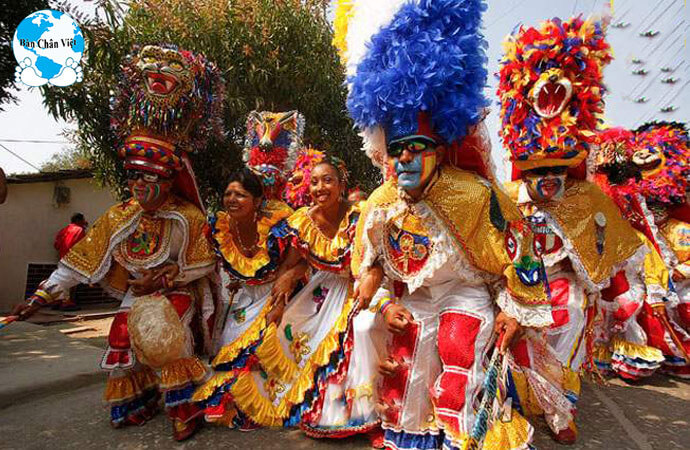 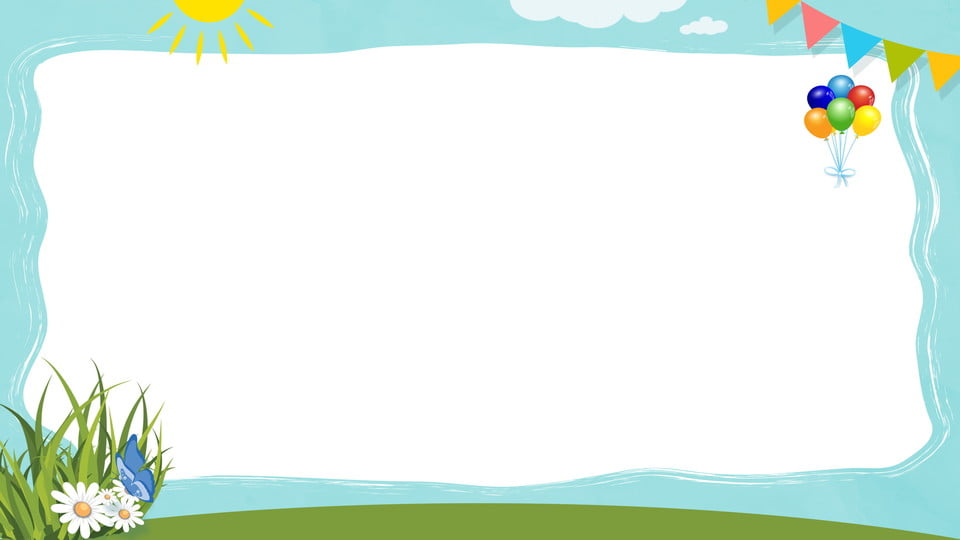 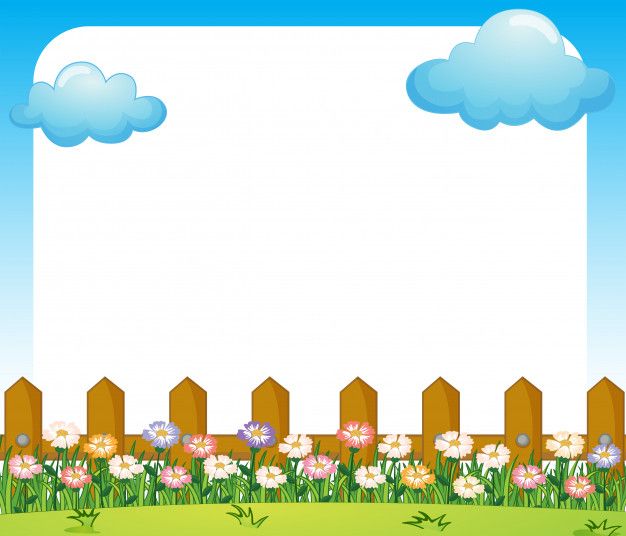 I. Nhận xét:
2. Biết rằng chữ cái đầu mỗi bộ phận tạo thành các tên riêng nói trên đều được viết hoa, hãy nêu nhận xét về cấu tạo và cách viết mỗi bộ phận trong tên riêng nước ngoài.
- Mỗi bộ phận trong tên riêng đó gồm mấy tiếng?
- Mỗi tiếng trong cùng một bộ phận được viết như thế nào?
ép
ôn - xtôi
T
L
Lép    (1)
2
Tôn/ xtôi  (2)
2
Mô/rít/xơ(3)
Mát/téc/lích (3)
2
Tô/mát   (2 )
Ê/đi/xơn   (3)
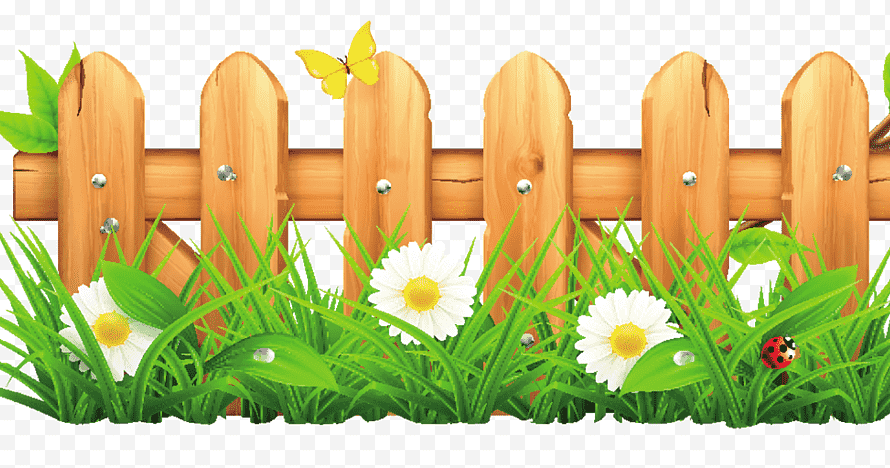 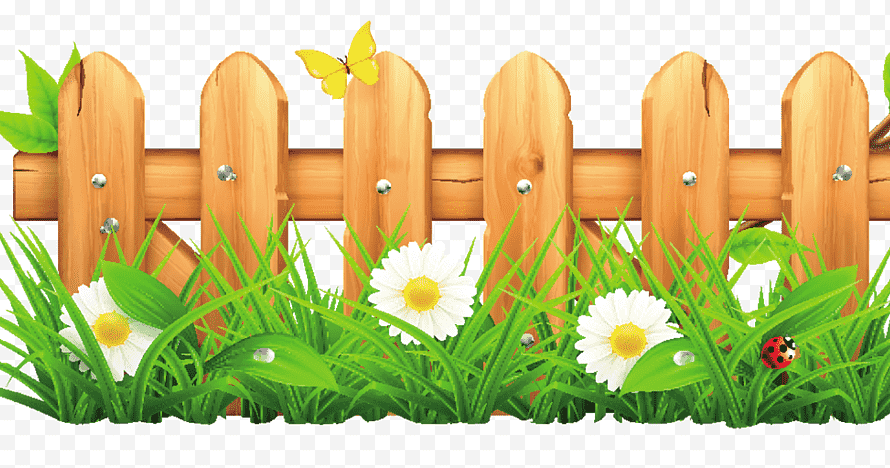 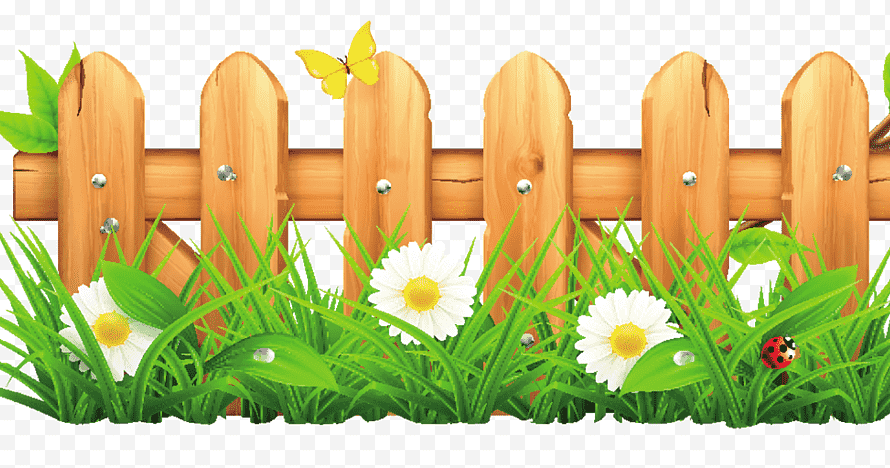 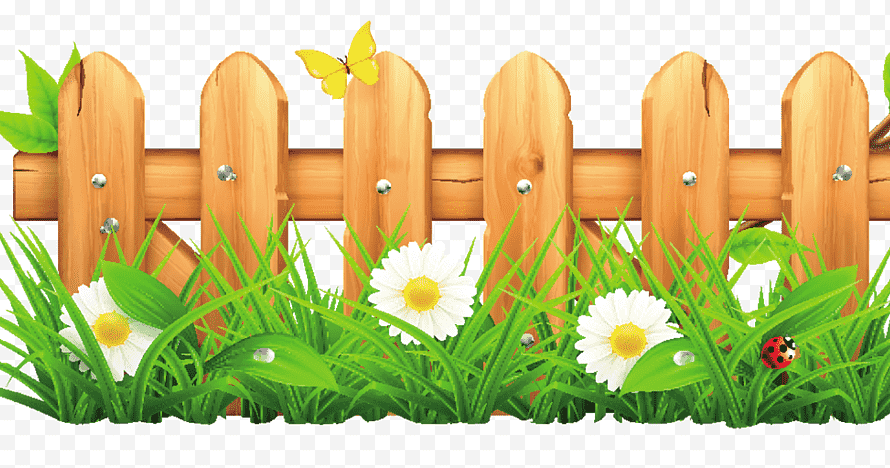 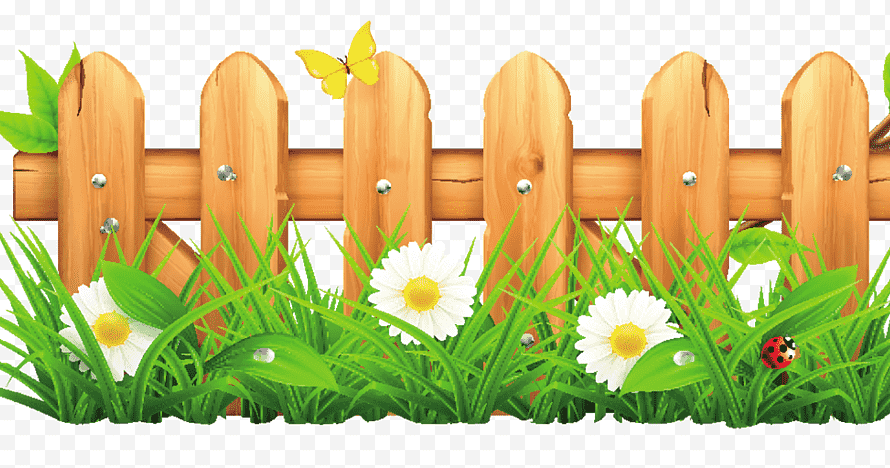 Hi/ma/lay/a(4)
1
1
Đa/nuýp   (2)
Ăng/giơ/lét (3)
Lốt      (1)
2
Niu      (1)
Di- lân    (2)
2
1
Công/gô (2)
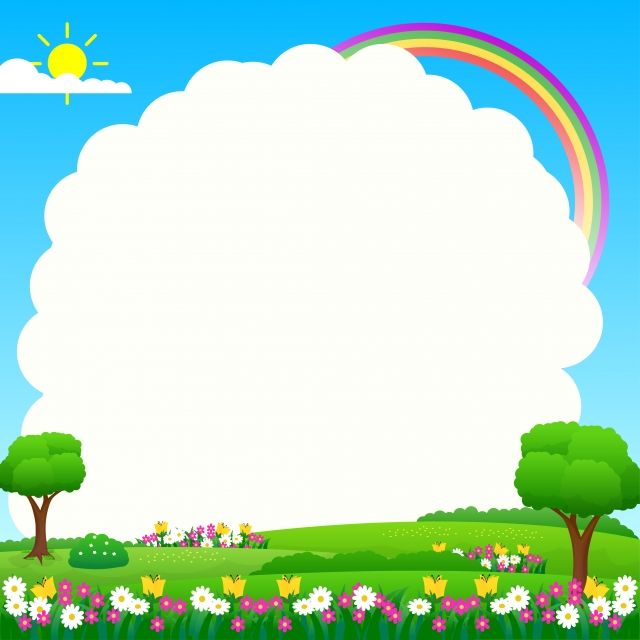 Luyện từ và câu:
Cách viết tên người, tên địa lí nước ngoài
GHI NHỚ:
	Khi viết tên người, tên địa lí nước ngoài, ta viết hoa chữ cái đầu của mỗi  bộ phận tạo thành tên đó. Nếu bộ phận tạo thành tên gồm  nhiều tiếng thì  giữa các tiếng cần có gạch nối.
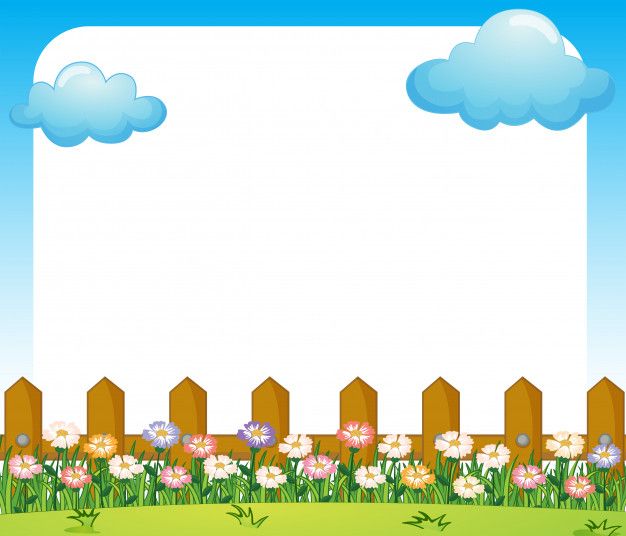 I. Nhận xét:
3.Cách viết một số tên người, tên địa lí sau đây có gì đặc biệt?
- Tên người:    Thích Ca Mâu Ni,  Khổng Tử, Bạch Cư Dị
- Tên địa lí:     Hi Mã Lạp Sơn,    Luân Đôn, Bắc Kinh, Thụy Điển	.
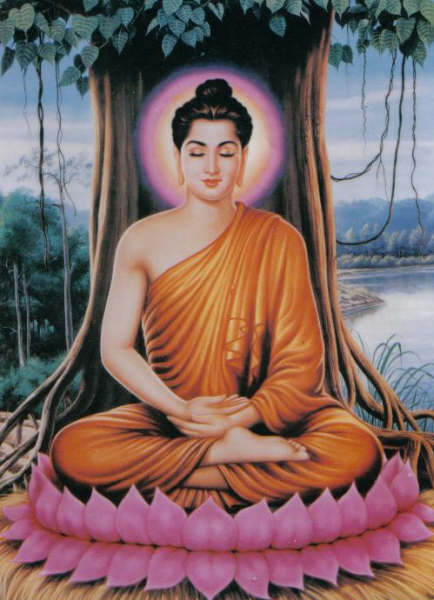 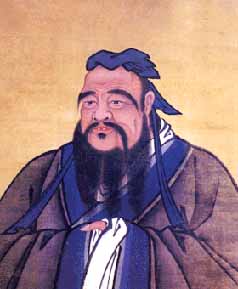 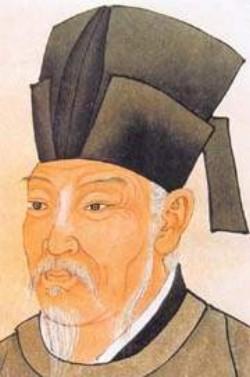 Thích Ca Mâu Ni, tên thật là Tất-đạt-đa.
Khổng Tử ông là người Trung Hoa,  là vị Thầy của muôn đời.
Bạch Cư Dị là nhà thơ hàng đầu của lịch sử thi ca Trung Quốc.
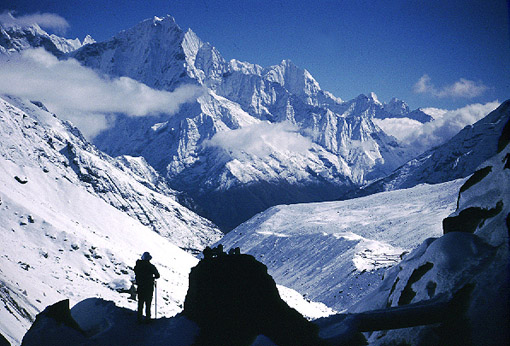 Hi Mã Lạp Sơn
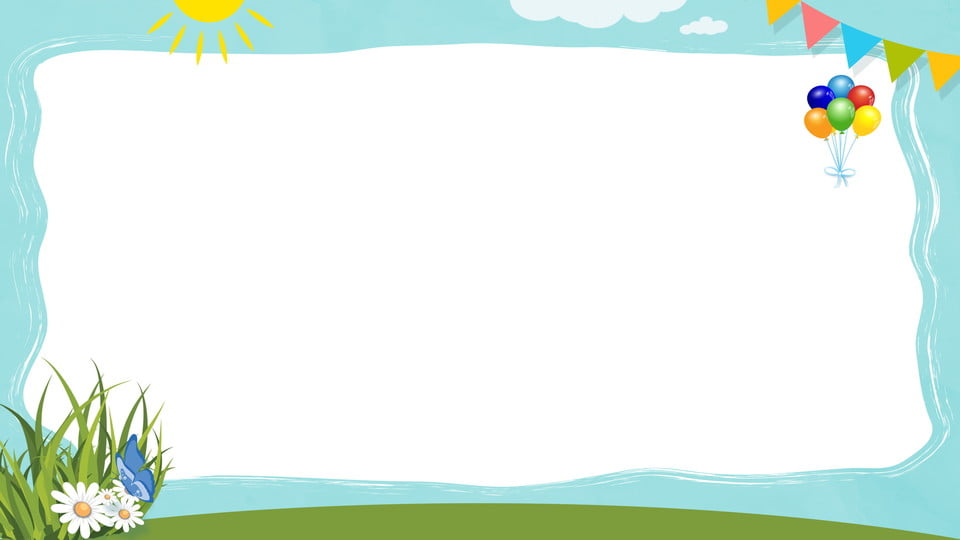 Những tên riêng được phiên âm theo âm Hán Việt viết giống tên riêng Việt Nam.
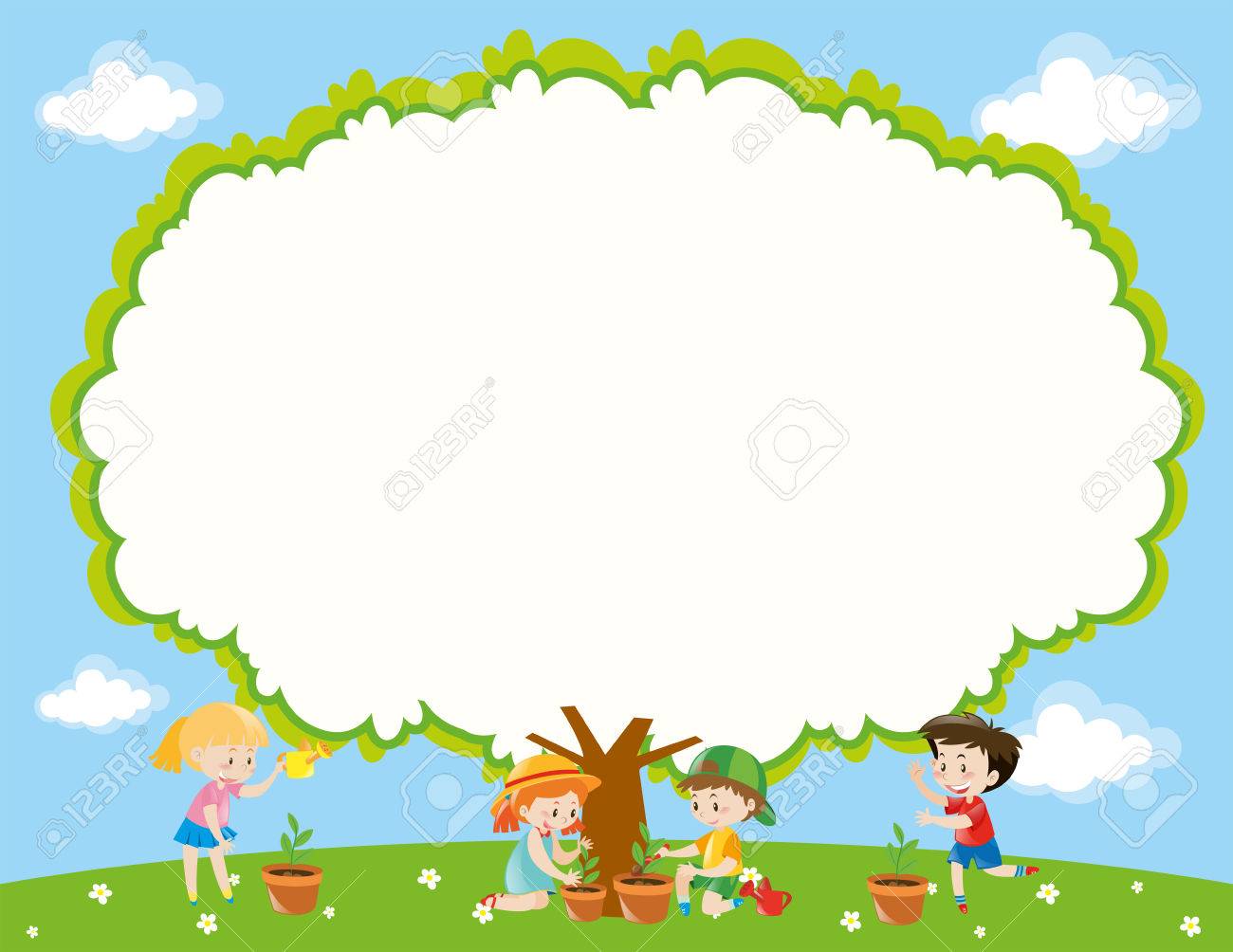 GHI NHỚ
1. Khi viết tên người, tên địa lí nước ngoài, ta viết hoa chữ  cái đầu của mỗi  bộ phận tạo thành tên đó. Nếu bộ phận tạo thành tên gồm  nhiều tiếng thì  giữa các tiếng cần có gạch nối.
2.Có một số tên người, tên địa lí nước ngoài viết giống như cách viết tên riêng Việt Nam. Đó là những tên riêng được phiên âm  theo âm Hán Việt .
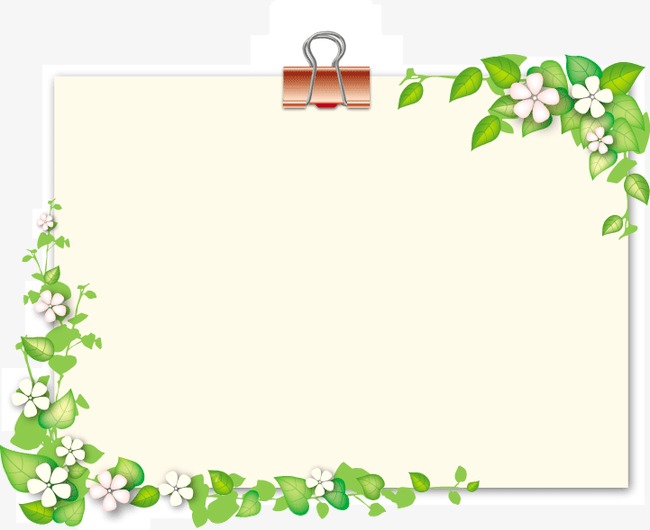 Luyện tập
Bài 1: Đọc đoạn văn sau rồi viết lại cho đúng những tên riêng trong đoạn:
Gia đình ông Giô-dép lại chuyển về ác- boa để  lu-i paxtơ có thể tiếp tục đi học. ác-boa là một thị trấn nhỏ, không có những lâu đài đồ sộ, nguy nga, chỉ thấy những ngôi nhà nhỏ bé, cổ kính và những vườn nho con con. Dòng sông quy- dăng- xơ hiền hoà lượn quanh thành phố với những chiếc cầu trắng phau.
Theo Đức Hoài
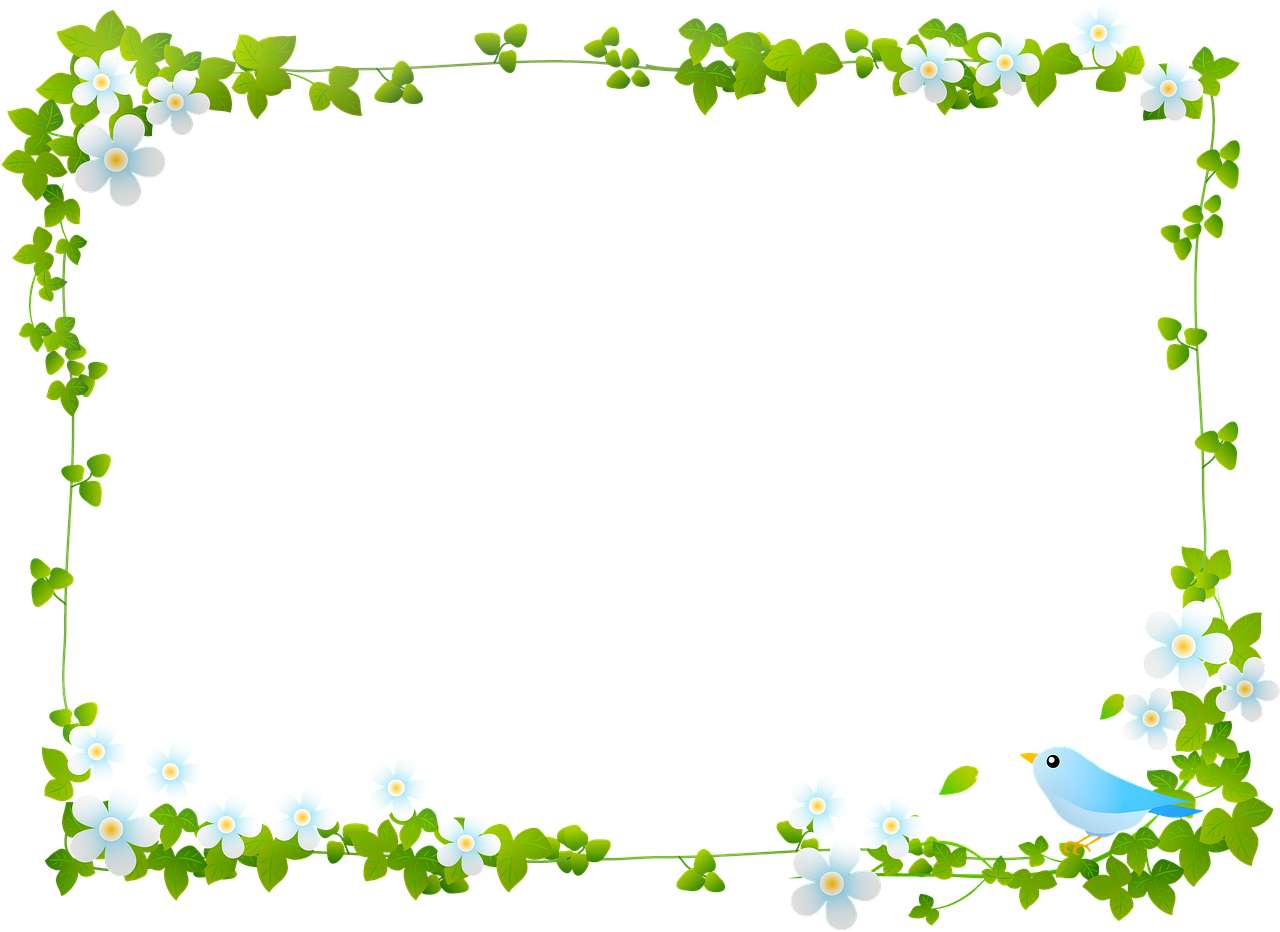 Gia đình ông Giô-dép lại chuyển về ác- boa để  lu-i paxtơ có thể tiếp tục đi học. ác-boa là một thị trấn nhỏ, không có những lâu đài đồ sộ, nguy nga, chỉ thấy những ngôi nhà nhỏ bé, cổ kính và những vườn nho con con. Dòng sông quy- dăng- xơ hiền hoà lượn quanh thành phố với những chiếc cầu trắng phau.
Theo Đức Hoài
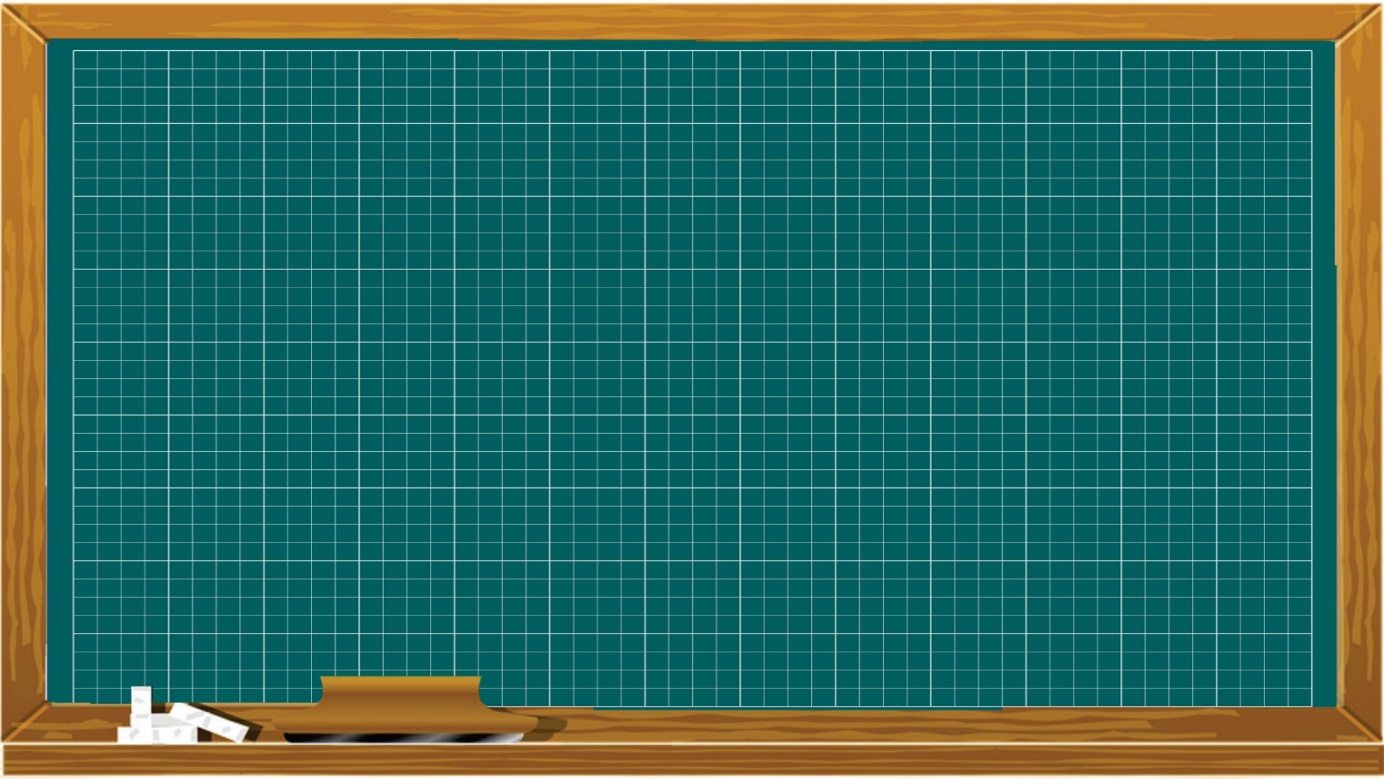 Thứ hai ngày 25 tháng  10 năm 2021
Luyện từ và câu
Cách viết tên người, tên địa lí nước ngoài
3. Luyện tập
Bài 1: 
ác – boa: 
lu-i paxtơ:
quy-dăng-xơ:
Bài 1: Đọc đoạn văn sau rồi viết lại cho đúng những tên riêng trong đoạn:
Gia đình ông Giô-dép lại chuyển về              để                     có thể tiếp tục đi học.                là một thị trấn nhỏ, không có những lâu đài đồ sộ, nguy nga, chỉ thấy những ngôi nhà nhỏ bé, cổ kính và những vườn nho con con. Dòng sông                       hiền hoà lượn quanh thành phố với những chiếc cầu trắng phau.
Ác - boa
ác-boa
lu-i pa-xtơ
ác boa
Ác - boa
Lu-i Pa-xtơ
Quy- dăng-xơ
quy-dăng-xơ
Theo Đức Hoài
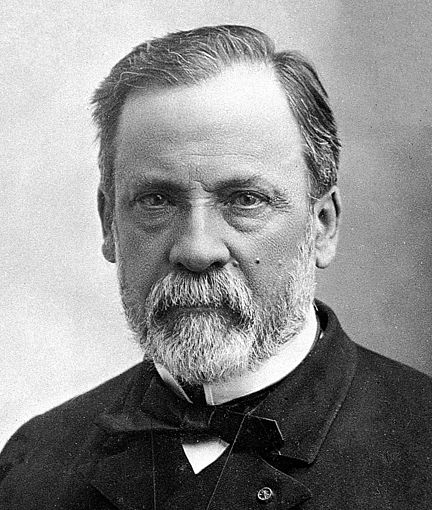 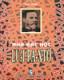 Lu-i Pa-xtơ
 (1822 -1895) là nhà Bác học nổi tiếng thế giới đã chế ra các loại vắc xin trị bệnh, trong đó có vắc xin bệnh dại.
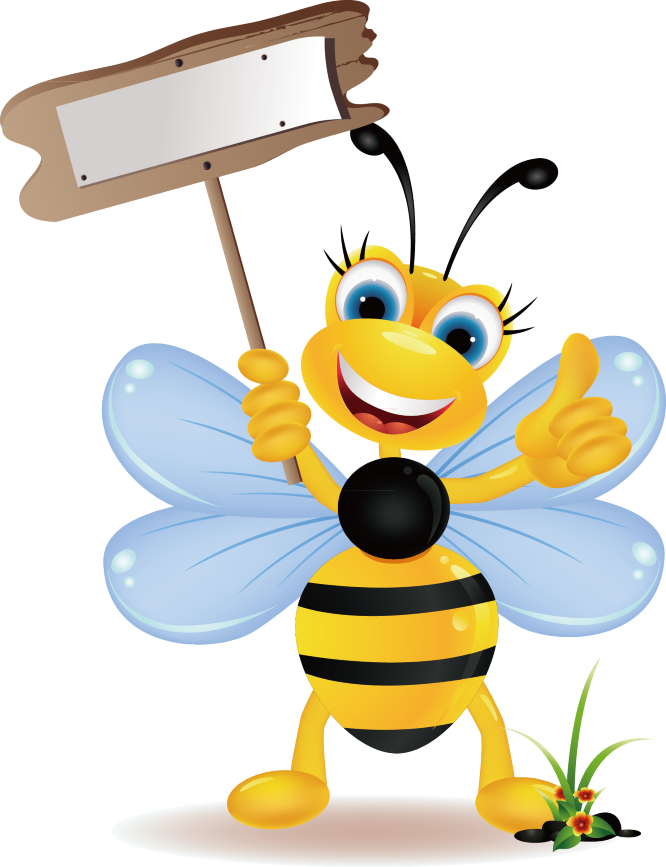 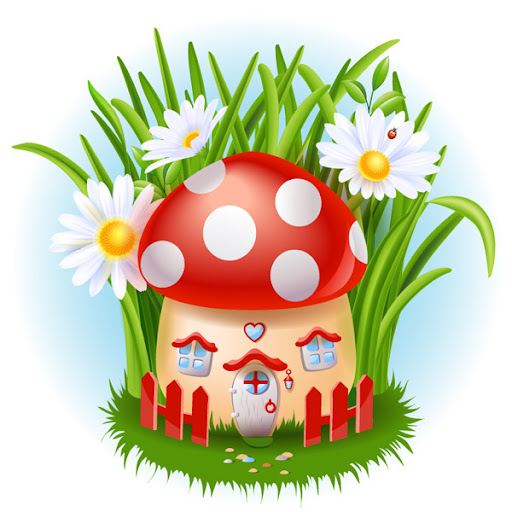 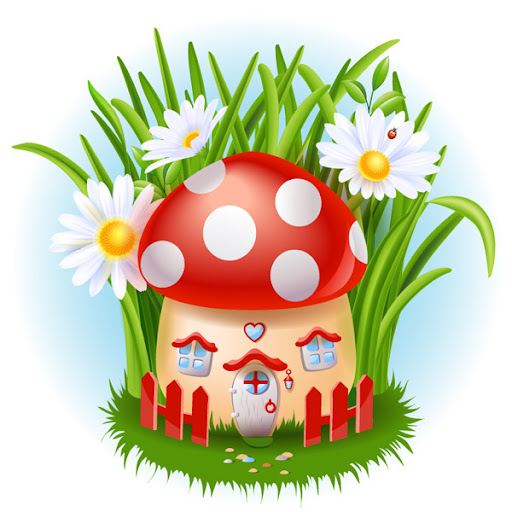 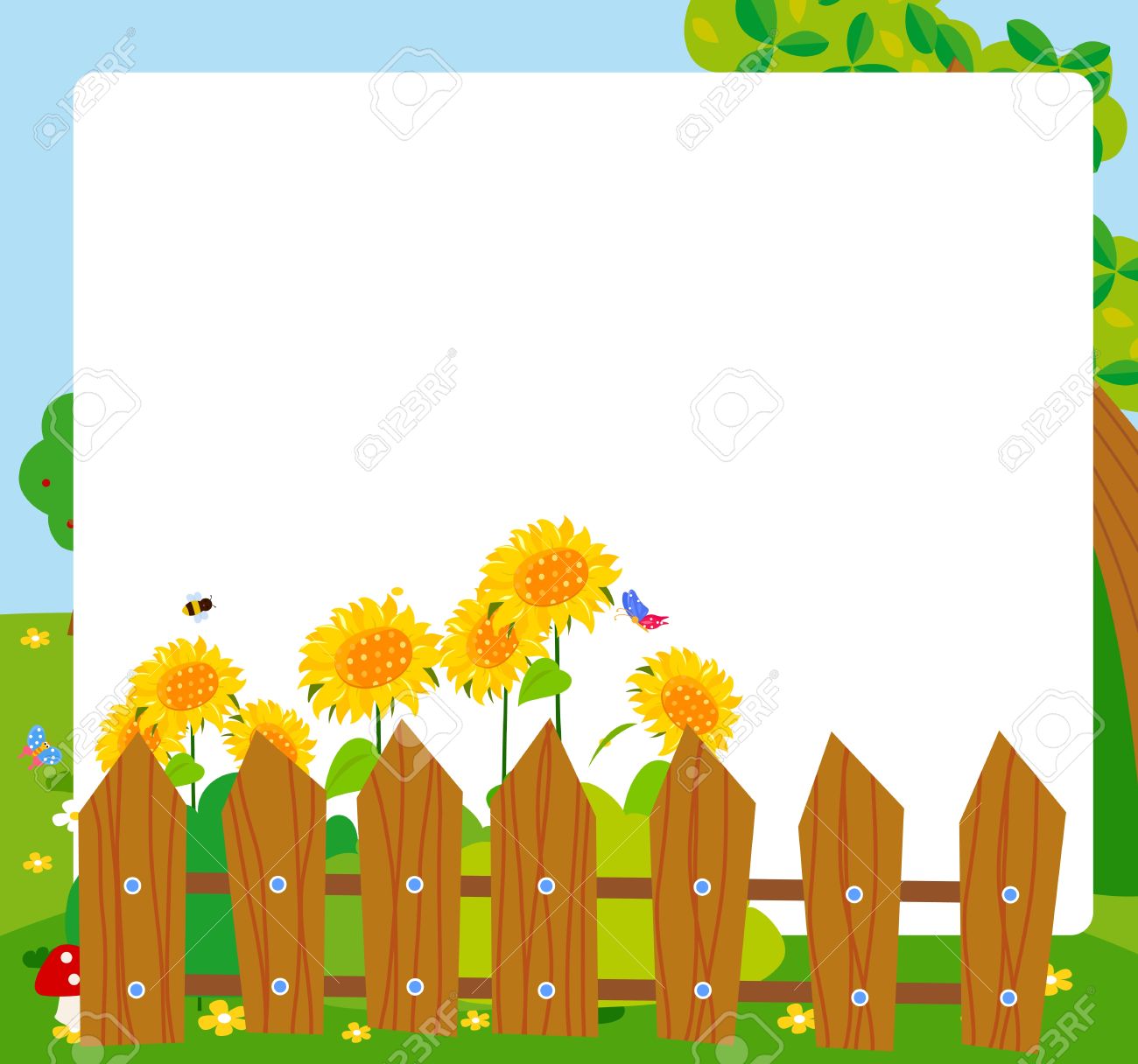 Bài 2.Viết lại những tên riêng sau cho đúng quy tắc:
-Tên người: anbe anhxtanh, crítxtian anđécxen, iuri gagarin.
-Tên địa lí:  xanh pêtecbua, tôkiô, amadôn, niagara.
anbe anhxtanh
crítxtian anđécxen
iuri gagarin
xanh pêtécbua
tôkiô
amadôn
niagara
anbe anhxtanh
An-be Anh-xtanh
crítxtian anđécxen
Crít-xti-an An-đéc-xen
I-u-ri Ga-ga-rin
iuri gagarin
xanh pêtécbua
Xanh Pê-téc-bua
tôkiô
Tô-ki-ô
amadôn
A-ma-dôn
niagara
Ni-a-ga-ra
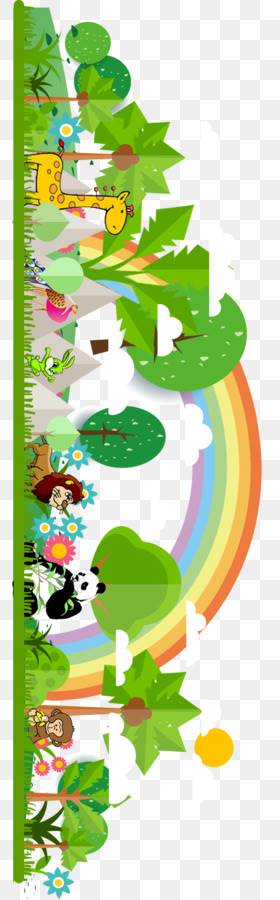 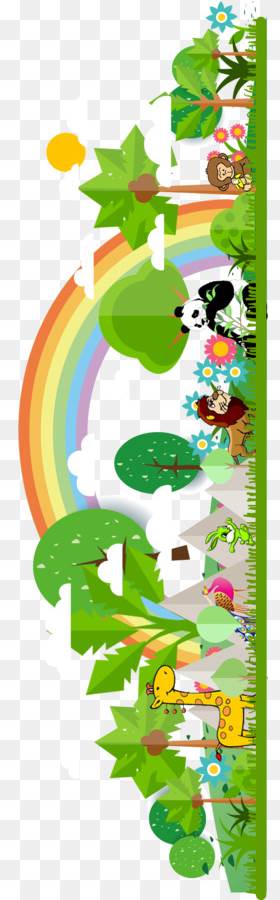 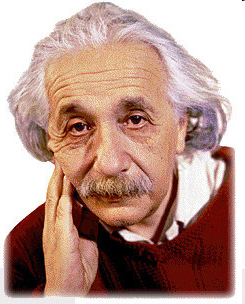 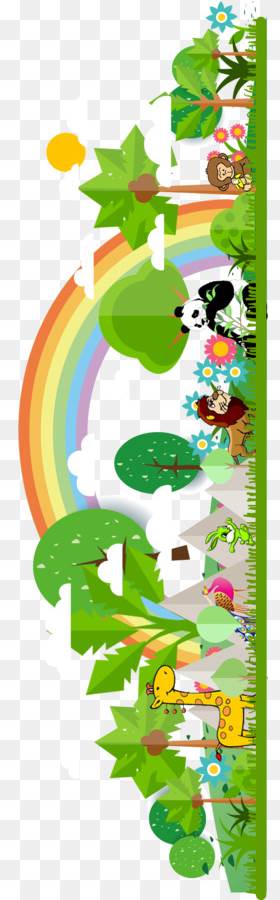 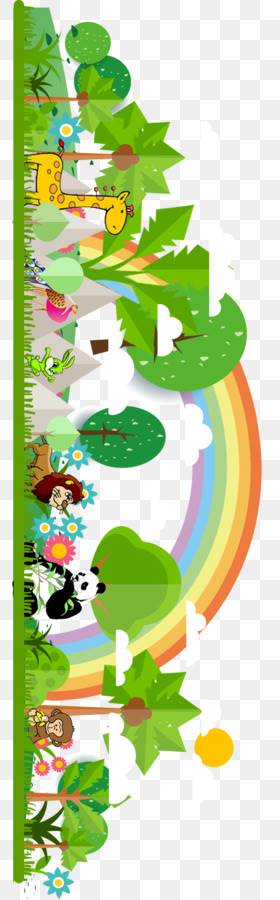 An-be Anh-xtanh (1879-1955)
Nhà vật lí học nổi tiếng người Anh
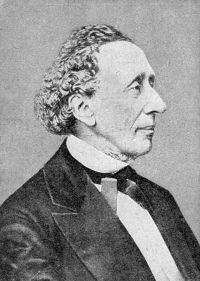 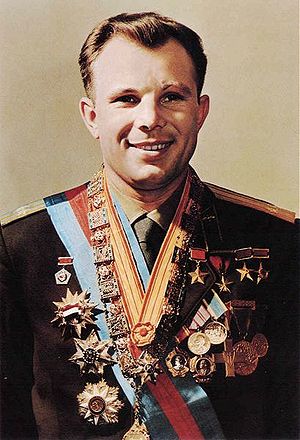 Crít-xti-an An-đéc-xen    Nhà văn nổi tiếng thế giới, người    Đan Mạch chuyên viết truyện cổ tích
I-u-ri Ga-ga-rin. 
Nhà du hành vũ trụ người Nga người đầu tiên bay vào vũ trụ
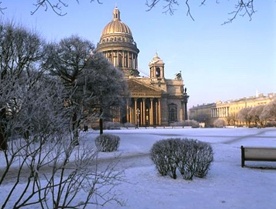 Xanh Pê-téc-bua là tên kinh đô cũ của nước Nga
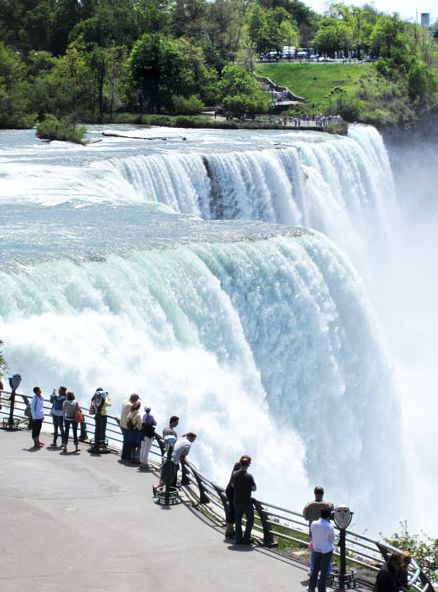 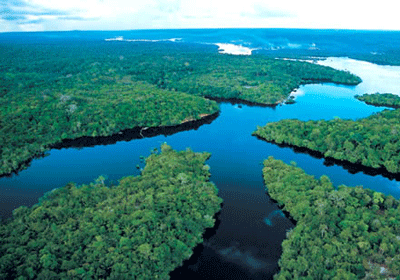 Ni- a-ga-ra: Tên một thác nước lớn ở giữa Ca-na-đa và Mỹ
A-ma-dôn: Tên một dòng sông và cánh rừng lớn ở Bra-xin
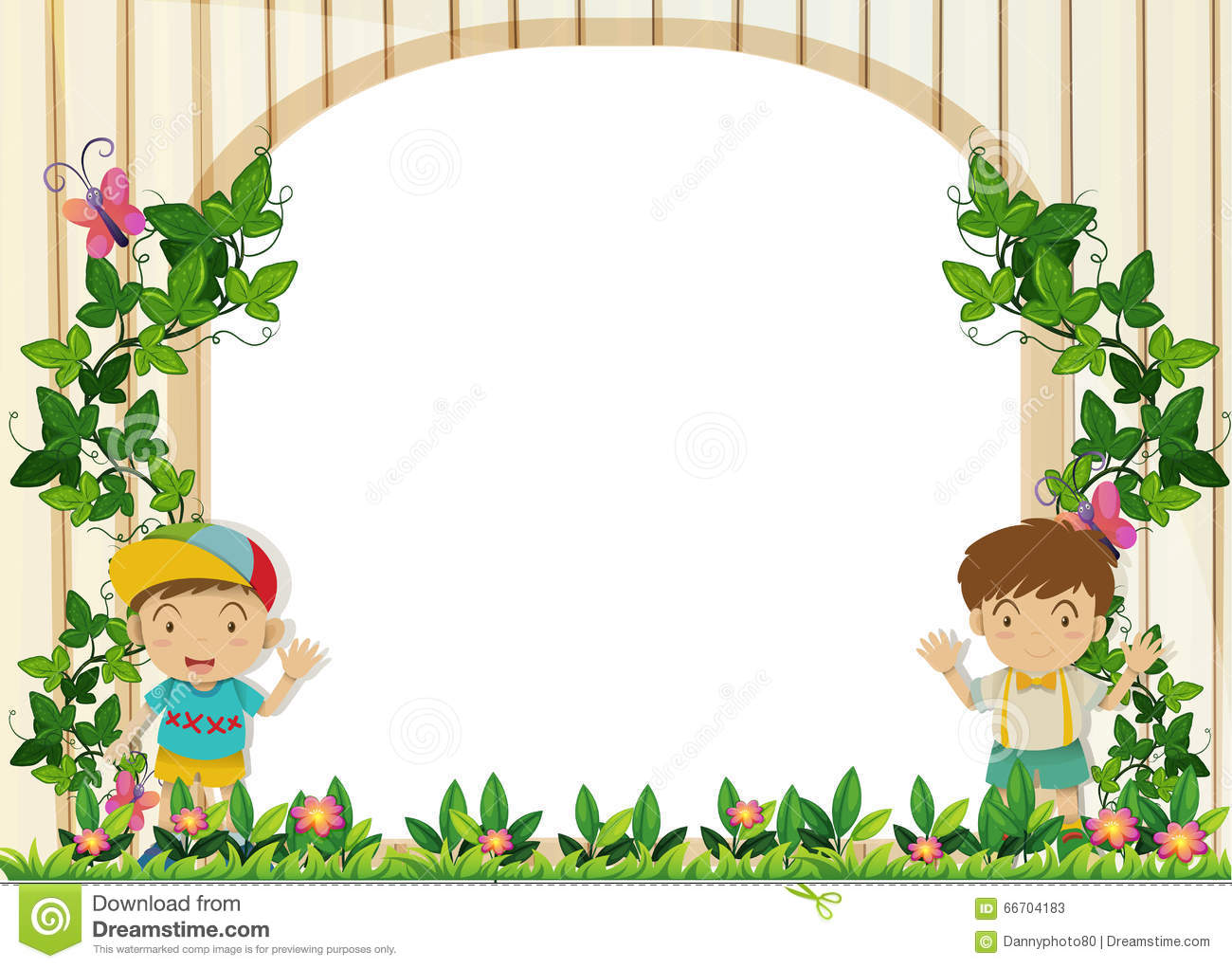 Bài 3: Điền đúng tên nước với tên thủ đô, hoặc tên thủ đô với tên nước của nước ấy.
Anh
Luân Đôn
Mỹ (Hoa Kì)
Oa-sinh-tơn
Việt Nam
Hà Nội
Áo
Viên
Nhật Bản
Tô-ki-ô
Thái Lan
Băng Cốc
Đức
Béc-lin
Pháp
Pa-ri
Mát-xcơ-va
Lào
Viêng Chăn
Nga
MÁT-XCƠ- VA ( NGA)
THỦ ĐÔ TÔ-KI-Ô( NHẬT BẢN)
THỦ ĐÔ LUÂN ĐÔN( NƯỚC ANH)
THỦ ĐÔ PHNÔM- PÊNH
( CAM- PU- CHIA)
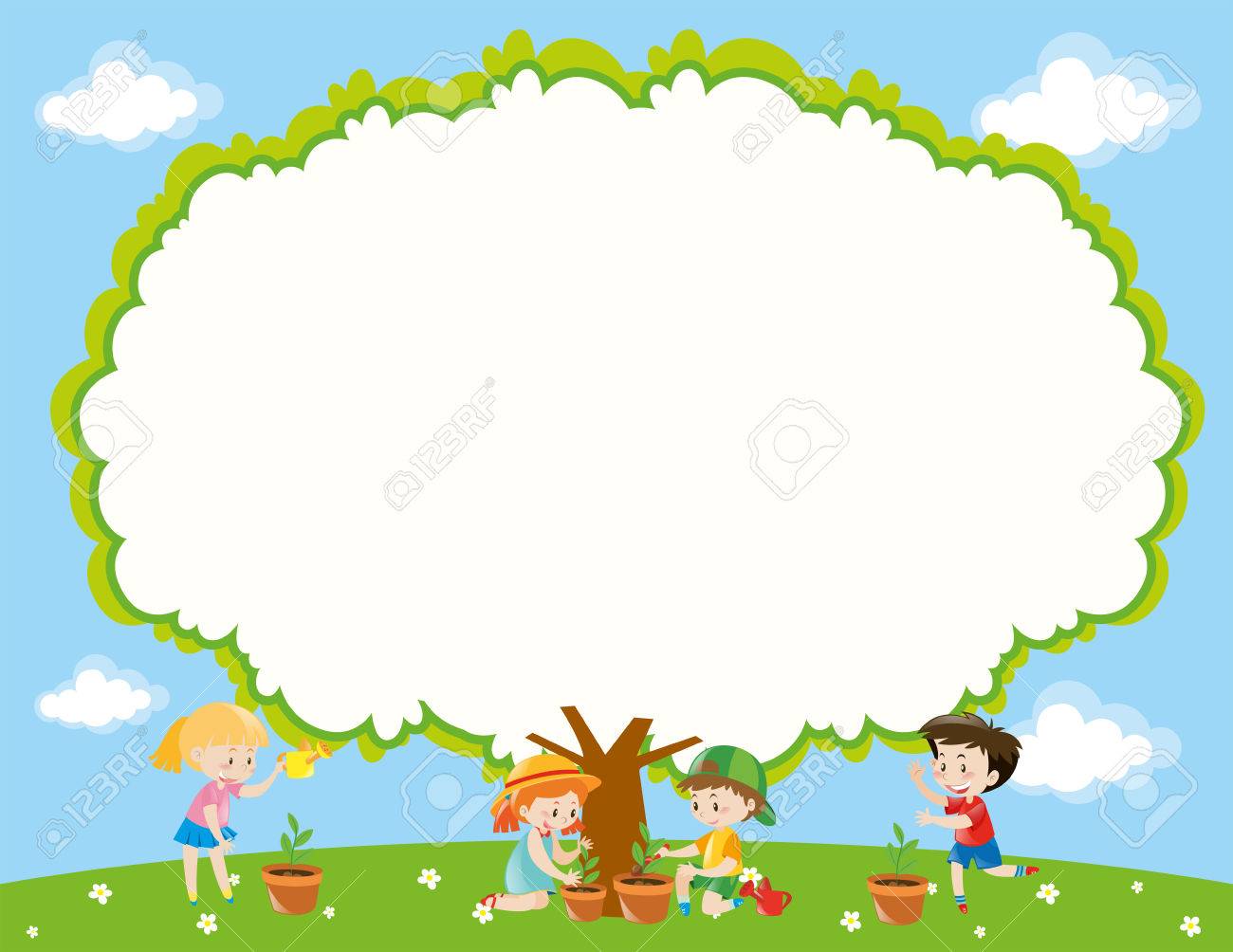 GHI NHỚ
1. Khi viết tên người, tên địa lí nước ngoài, ta viết hoa chữ  cái đầu của mỗi  bộ phận tạo thành tên đó. Nếu bộ phận tạo thành tên gồm  nhiều tiếng thì  giữa các tiếng cần có gạch nối.
2.Có một số tên người, tên địa lí nước ngoài viết giống như cách viết tên riêng Việt Nam. Đó là những tên riêng được phiên âm  theo âm Hán Việt .
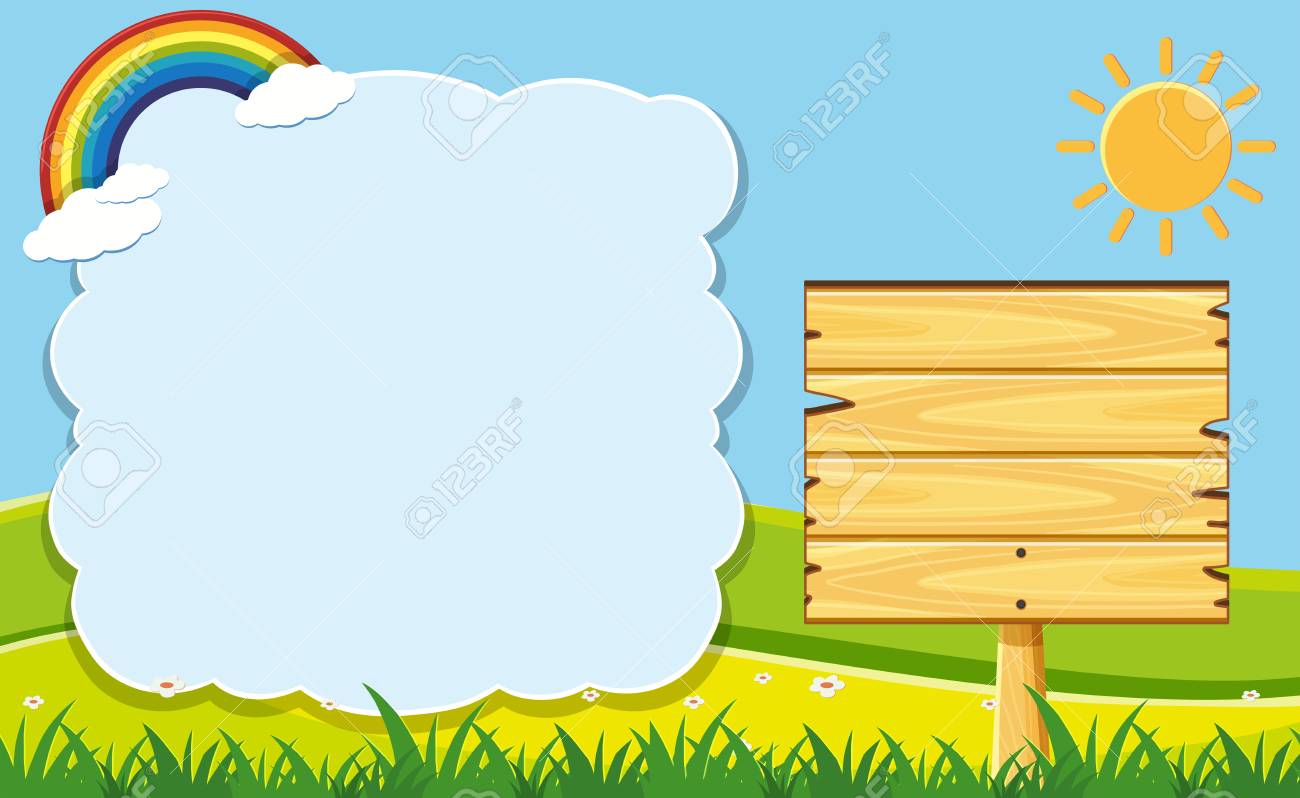 TẠM BIỆT!